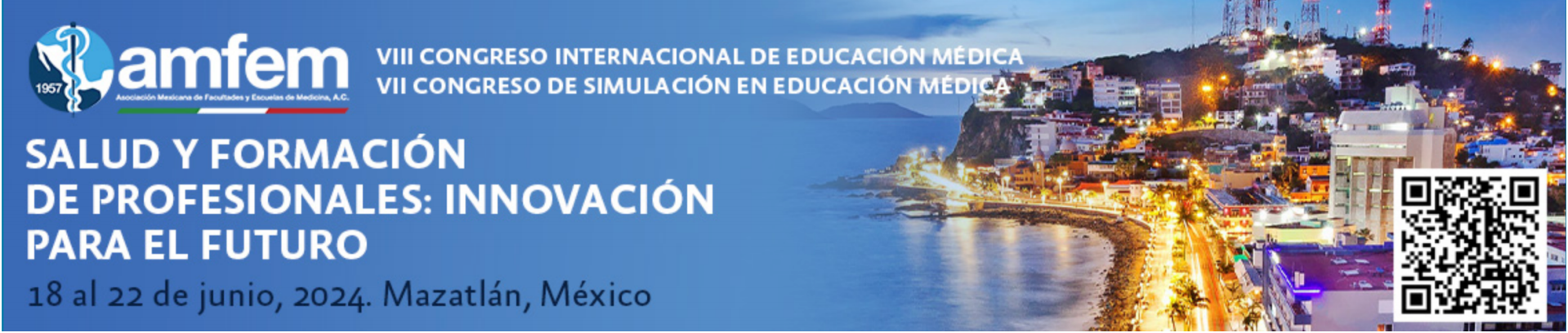 Título:
Autor/es:
Correo electrónico (primer autor):
Institución: